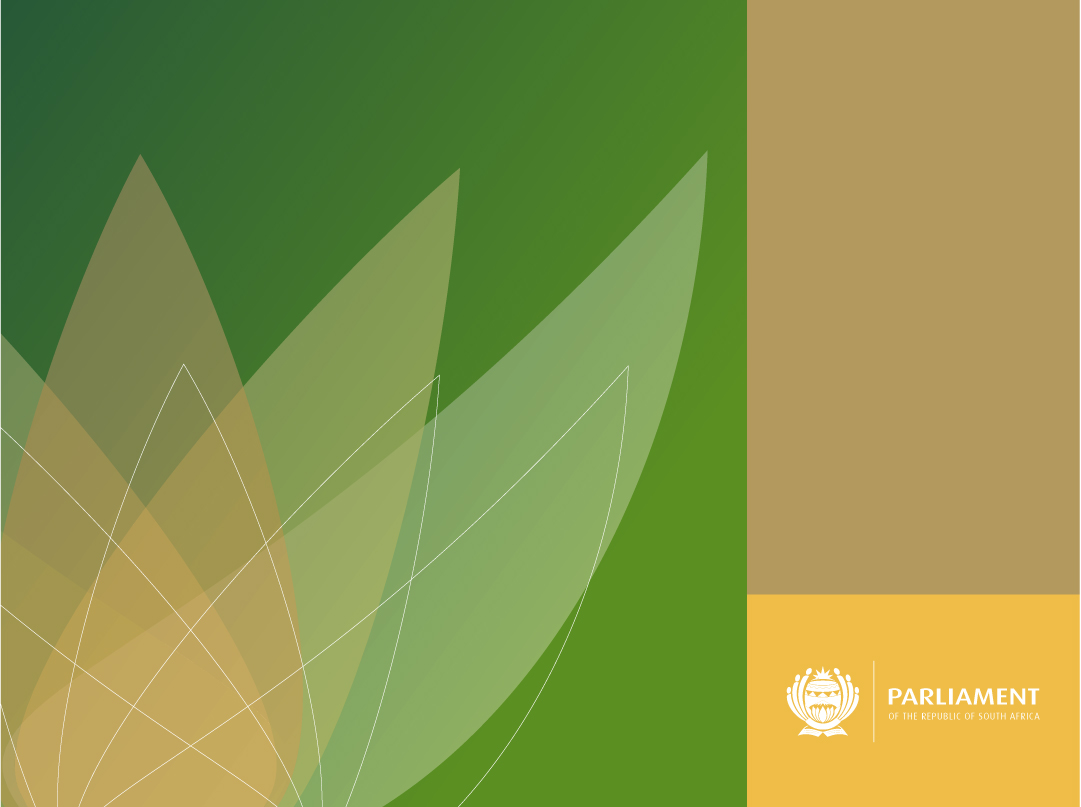 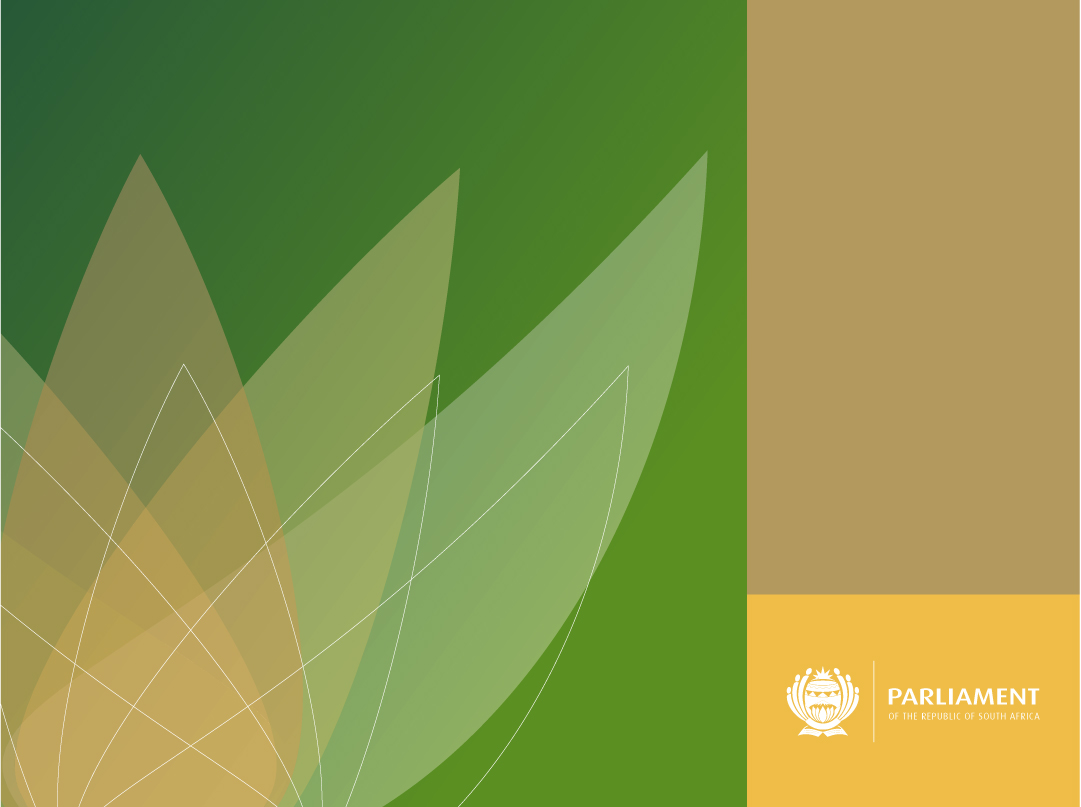 RULES OF THE NATIONAL ASSEMBLY (9th Edition) 
COMMITTEE SYSTEM
Overview of rules applicable to Committees generally
Darrin Arends
4 July 2019
1
Purpose of Presentation
To provide a brief outline of the role and functioning of Committees in the National Assembly (NA). 

To highlight the sections in the Constitution and general rules in the NA underpinning the following:
2
Composition of Parliament
The Constitution of the Republic of South Africa (RSA), 1996 – 

Section 42(1) of the Constitution speaks to the composition of Parliament. 
“Parliament consists of-
the National Assembly; and
(b) the National Council of Provinces.”

Section 42(3) of the Constitution speaks to the role and function of the NA.

Section 42(4) of the Constitution speaks to the role and function of the NCOP.
3
National Legislative Authority
Section 44 of the Constitution vests the National Legislative Authority in Parliament.


Section 44(1)(a) confers specific powers on the NA.


Section 44 (1)(b) confers specific powers on the NCOP.
4
Powers of the NA
Section 55 - Powers of the National Assembly 

(1) In exercising its legislative power, the National Assembly may- 
 
consider, pass, amend or reject any legislation before the Assembly; and 
initiate or prepare legislation, except money Bills.

(2) The National Assembly must provide for mechanisms- 

to ensure that all executive organs of state in the national sphere of government are accountable to it; and 
to maintain oversight of- 
the exercise of national executive authority, including the implementation of legislation; and
any organ of state
5
Establishing Committees
Section 57 (NA) of the Constitution speaks to the right of each House of Parliament to determine its own internal arrangements, proceedings and procedures.

The NA and the NCOP may make rules and orders concerning its business and provide for the establishment, composition, powers, functions, procedures and duration of its committees.
ATC dated 11 June 2019 – The Rules Committee i.t.o NA Rule 237 determined the composition of the SCOA as follows (ANC – 6; DA – 2; EFF – 1; and other parties 2)

Rule 150(1)(b) – Lists the specific committees that are established by specific rules in terms of legislation. Standing Committee on Appropriations established by Rule 236
6
Establishing Committees cont.
NA Rules 171 - 180 are the Rules applicable to subcommittees generally. 

Rule 225 of the NA deals with the establishment of portfolio committees

The Speaker acting with the concurrence of the Rules Committee must 
establish a range of portfolio committees; 
assign a portfolio of government affairs to each committee; and
determine a name for each committee.
7
Composition of Committees
NA Rule 154 and Rule 226
154 (1) Parties are entitled to be represented in committees in substantially the same proportion as the proportion in which they are represented in the Assembly, except where —

(a)	these rules prescribe the composition of the committee; or
(b)	the number of members in the committee does not allow for all parties to be represented.
8
General powers of NA Committees
NA Rule 167. General powers – National Assembly Committees

For the purposes of performing its functions a committee may, subject to the Constitution, legislation, the other provisions of these Rules and resolutions of the Assembly —

summon any person to appear before it to give evidence on oath or affirmation, or to produce documents;
receive petitions, representations or submissions from interested persons or institutions;
permit oral evidence on petitions, representations, submissions and any other matter before the committee;
conduct public hearings;
consult any Assembly or Council committee or subcommittee, or any joint committee or subcommittee;
determine its own working arrangements;
9
General powers of NA Committees cont.
(g)   meet at a venue determined by it, which may be a venue beyond the   
       seat of Parliament;

meet on any day and at any time, including —
(i) on a day which is not a working day,
      (ii) on a day on which the Assembly is not sitting,
      (iii) at a time when the Assembly is sitting, or
      (iv) during a recess; and

(i)	exercise any other powers assigned to it by the Constitution, legislation, the other provisions of these rules or resolutions of the Assembly.
10
ELECTION OF CHAIRPERSON/ ACTING CHAIRPERSON
In terms of NA Rule 158, the committee would already have elected one of its members as the chairperson of the committee. This meeting would have been called by the Secretary in terms of NA Rule 160 or NCOP Rule 93.

NA Rule 159 further makes provision of the election of an acting chairperson if the Chairperson is absent or unable to perform his functions. 

NA Rule 158(2) deal with the powers of the chairperson.
11
Attendance of Members in Committees
NA Rule 185 - Presence of other Assembly members
A member of the Assembly who is not a member of the committee may be present at a meeting of the committee. 
(2)  A member mentioned in Subrule (1) who is present at a meeting of a committee —
      (a) may speak on a matter before the committee or subcommittee subject to any reasonable restrictions the chairperson may impose; and
      (b) may not vote except when the vote is cast as an alternate in terms of Rule 156.

NA Rule 38 - Absence from meetings of committee 
NA Rule 39 - Sanctions for extended unauthorised absence from meetings of committee 
NA Rule 40 - Appeal against application of sanctions
12
Quorums and decisions
NA Rule 162 - Quorum requirements

A committee at all times requires at least one third of its members to 
     be present for it to conduct any business. 

(2) A majority of the members of a committee must be present for it to      decide any question. [An Alternate Member may vote if the permanent  Member is absent. If both are present only the vote of the permanent Member is counted.]

(3) When a committee has to decide a question and a quorum in terms of      Subrule (2) is not present, the chairperson may either suspend      business until a quorum is present, or adjourn the meeting. [The Chairperson may co-opt any other Assembly member from the same party to act as a member of the committee until a committee member or the alternate member is no longer absent]
13
Alternates and co-option
NA Rule 156
Alternates may be appointed for one or more specific members of a committee.
An alternate acts as a member when the member for which the
	alternate was appointed —
	(a) is absent; or
	(b) has vacated office, until the vacancy is filled.

NA Rule 163 - Co-option when members and alternates are not available

If a member of a committee and that member’s alternate are both absent from a meeting of the committee, the chairperson may co-opt any other Assembly member from the same party to act as a member of the committee until that committee member or the alternate member is no longer absent.
14
Public involvement
Section 59 of the Constitution and NA Rule 170 

170. Public involvement
Committees must ensure public involvement in accordance with the provisions of the Constitution and these Rules.

Closed Meetings
NA Rule 184, 185, 186, 187 and 188 details the process to regulate closed meetings. Section 184 (1) provides that the Chairperson may close a meeting if the Committee is considering a matter which is:

Of a private nature that is prejudicial to a particular person;
Protected under parliamentary privilege, or for any other reason privileged in terms of law; or
Is confidential in terms of legislation.

A decision in terms of the above, to exclude the public must be taken, after due consideration by the Committee. However the Chairperson may before the start of s meeting rule that the meeting must take place in a closed session.  (This is a matter for further discussion with the Legal Services Unit.)
15
Legislation
Bills can be tagged as S74, S75, S76, or S77 (e.g. Appropriation Bill)

NA Rule 286 (entire Rule 286 deals with committee procedure but in summary…)
(6) In the process of inquiring into a Bill, the committee must, where 
     applicable, as far as possible apply the following separate formal   stages:
     (a) Informal discussion on the principles and subject of the Bill, including —
          (i) a briefing by the department concerned and, in the case of a  
              member’s Bill, by the member concerned, and
          (ii) consideration of public comments that have been received;
     (b) adoption of a motion of desirability (MOD), relating to whether the principles of the Bill and the need for the Bill are accepted; 
     (c) invitation for further public comment and submissions on the substance of the Bill, followed by the hearing and examination of such or other oral submissions if deemed necessary;
NA Rule 288(2) – The Committee may report to the NA only after the Joint Tagging mechanism (JTM) has classified the Bill and has made its findings on the Bill.
16
Reporting
NA Rule 166 – Reporting – General application
(1) A committee must report to the Assembly on a matter referred to the committee —
when the Assembly is to decide the matter in terms of these rules, the Joint Rules, a resolution of the Assembly or legislation;
if the committee has taken a decision on the matter, whether or not the Assembly is to decide the matter as contemplated in Paragraph (a); or
if the committee is unable to decide a matter referred to it for report.
(2) A committee must report to the Assembly on —
all other decisions taken by it, except those decisions concerning its
     internal business; and
(b) its activities at least once per year.
(3) A report of a committee —
must be formally adopted by the committee;
must be submitted to the Assembly by the chairperson or another member of the committee designated by the committee; and
may request that the chairperson or another member of the committee designated by the committee introduces or explains the report in the Assembly.
17
Reporting cont.
(4) (a) A committee may not submit a minority report.
     (b) If a report is not a unanimous report, it must —
specify in which respects there was not consensus, and
in addition to the views representative of the majority in the committee, express any views of a minority in the committee.
(5) If a committee reports on a matter other than a matter mentioned in Subrule (1)(a) and is of the view that its report, or a specific matter mentioned in the report, should be considered by the Assembly, it may make a request to that effect in the report.

NA Rule 288 – Committee report dealing with legislation 
288(1) The Assembly committee to which a Bill is referred must table in the Assembly —
(a)	its report;
(b)	the Bill that has been agreed on by it, in its final amended or redrafted form as adopted by the committee where applicable, or, if it has not agreed on a Bill, the Bill as referred to it;
18
Reporting cont.
(c) the supporting memorandum which was introduced with the Bill or, if the 
     memorandum has been amended by the committee, the amended 
     memorandum; and
(d) if the Bill was introduced by a member in his or her individual capacity, the 
     views, if any, expressed on the Bill by the relevant department in the national 
     executive authority or executive organ of state in the national sphere of 
     government.
(2) The committee may report to the Assembly only after the JTM has classified
     the Bill and has made its findings on the Bill.
(3) In its report the committee —
(a) must state the JTM’s classification of and findings on the Bill;
(b) must state whether it recommends approval of the Bill with or without
     amendments, a redraft of the Bill, or rejection of the Bill;
(c) in the case of a Bill introduced by a member in his or her individual capacity,
     must state the views on the Bill submitted by the relevant executive authority;
(d) must specify each amendment if an amended Bill (other than a redraft of the 
     Bill) was agreed on by it, and each amendment that was considered and, for 
     a reason other than its being out of order, was rejected by it;
(e) must specify each amendment rejected by the committee if a redrafted Bill was agreed on by it;
19
Reporting cont.
(f) must, if it is not a unanimous report—
(i) specify in which respects and why there was not consensus, and
(ii) in addition to the views representative of the majority in the committee, 
     convey any views of a minority in the committee in order to facilitate 
     debate when the report comes before the House;
(g) may specify such details or information about its inquiry and any     representations or evidence received or taken by it as it may consider     necessary for the purposes of the debate on the Bill;
(h) may report on any matter arising from its deliberations on the Bill but which 
     is not necessarily related to the Bill; and
(i) may recommend to the Assembly that any matter contained in the report be 
    placed on the Order Paper for separate consideration either before or after
    the Assembly considers the Bill.
20
Other matters
NA Rule 342 – International agreements [Not applicable to the Committee]

NA Rule 344 – 350 – Petitions [Not applicable to the Committee]

Institutions as per prescripts of the Constitution [FFC recommendations on the Division of Revenue tabled before the end of May every year.] This is referred for the consideration of the Committee. Committee does not have to report on the recommendations. This will be done by the Select Committee on Appropriations. Public Service Commission as well as Auditor-General South Africa are also key stakeholders of the Committee during the processing of the budget instruments.

Statutory appointments done in terms of relevant legislation [Appointment of the Director of the PBO – position vacant and the Standing and Selects Committees on Appropriations and Finance need to confer on the matter and report separately to each House]
21